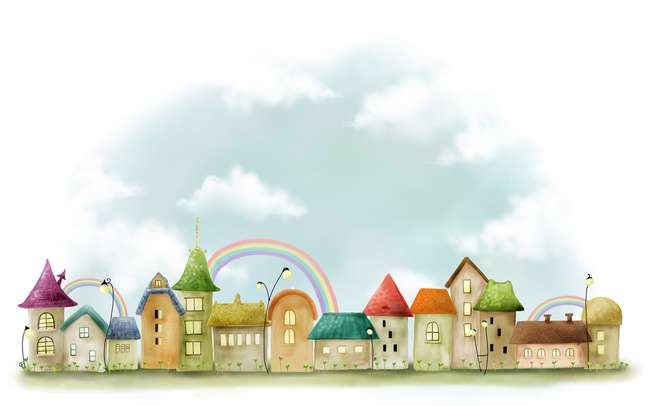 «Моя малая Родина»
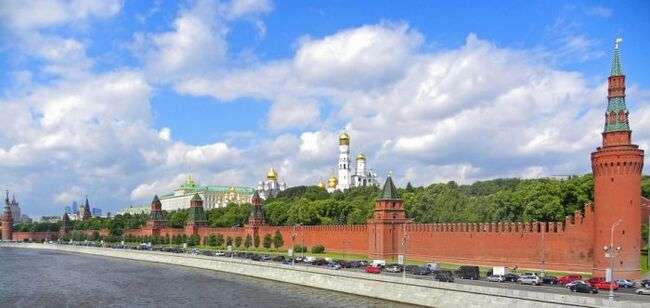 Наша Родина – Россия, 
большая и великая страна.
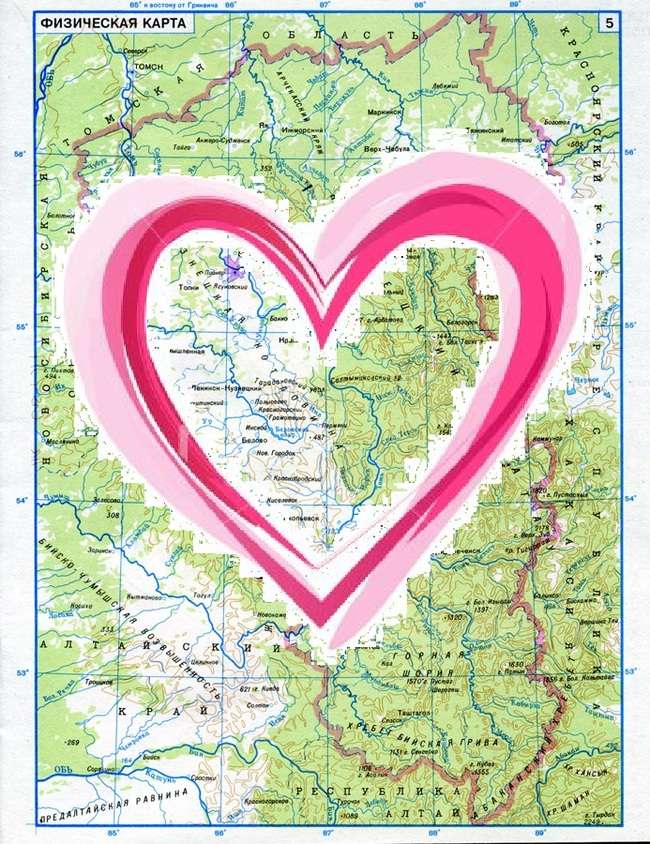 Если в картину Сибири всмотреться,

На ней обозначены контуры сердца.

И бьется оно.

И отчизна внимает

Рабочему ритму Кузнецкого края.
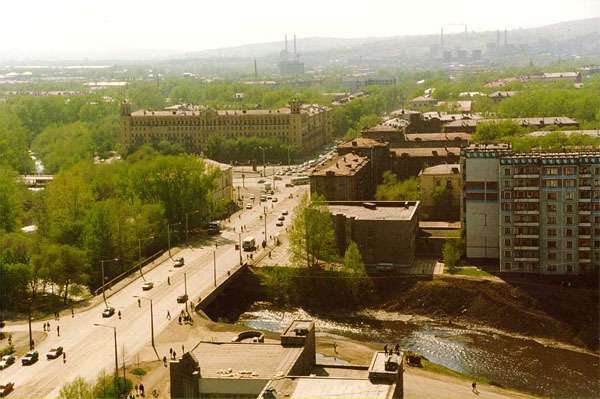 На берегу Томи красуясь,
Стоишь, Новокузнецк родной…
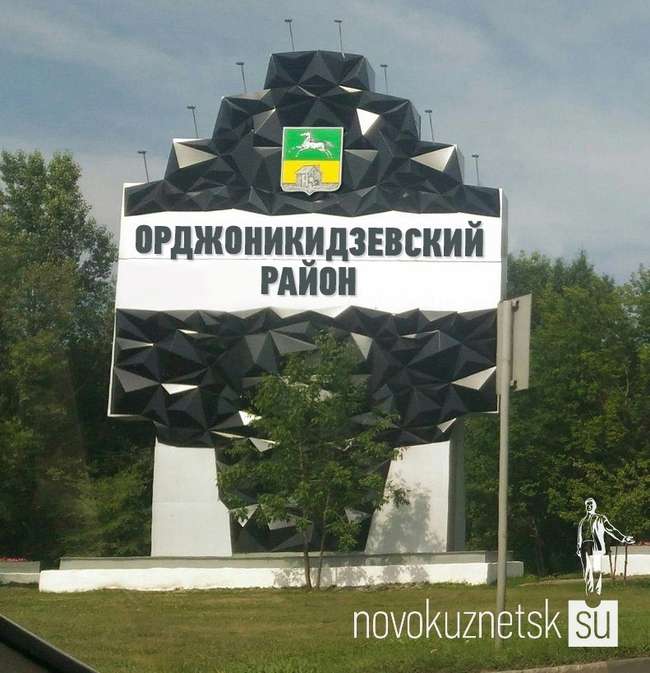 1 июля 
1960 года
орджоникидзевский район города Новокузнецка
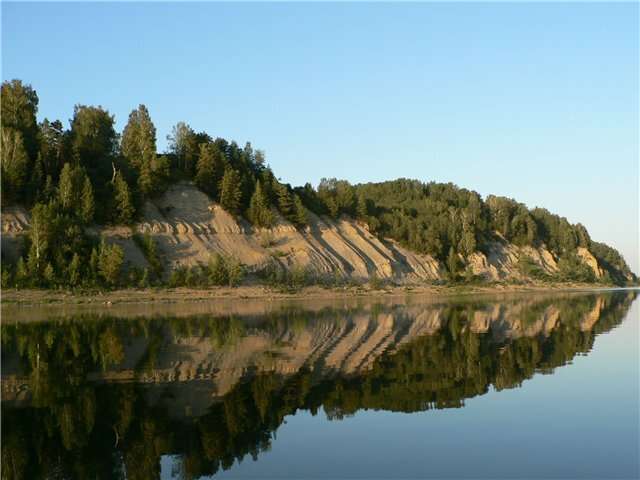 Самый восточный район города 
                                    Самый угольный район города 
 Самая   первая   добыча   каменного  угля   открытым способом в Кузбассе 
                                    Самый малонаселенный район
Новобайдаевский, Байдаевский, Притомский, Зыряновский, Абашевский.
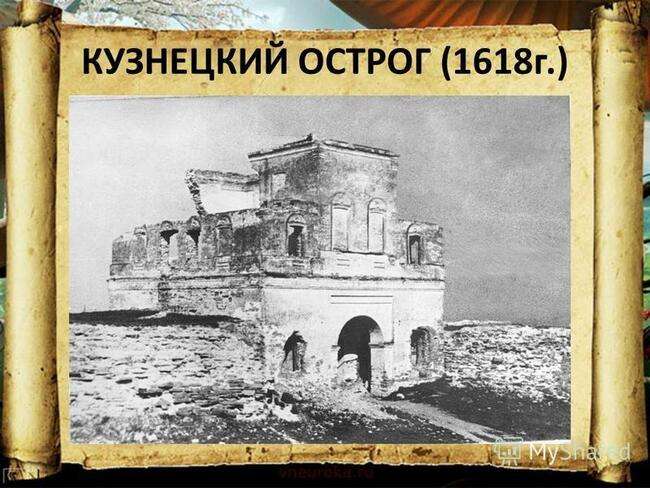 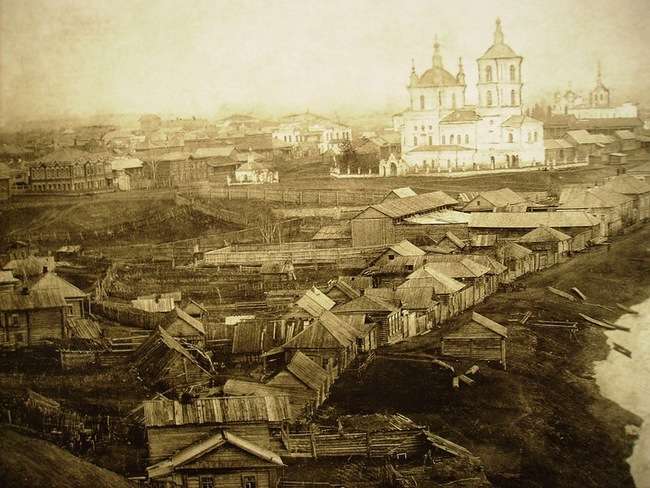 Город начала XX века
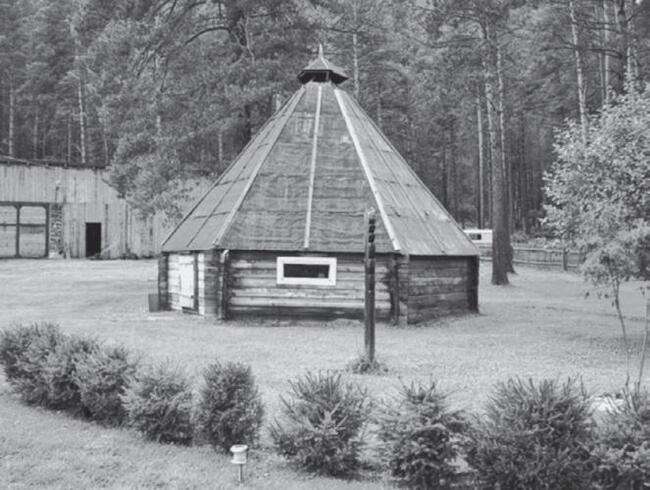 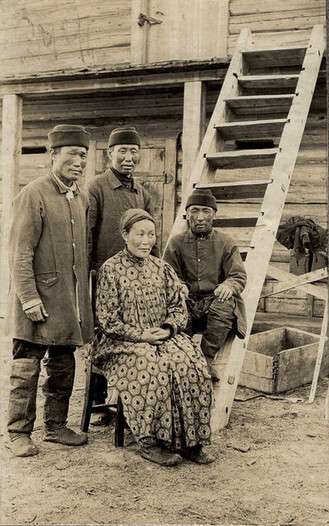 Коренные жители –шорцы и телеуты
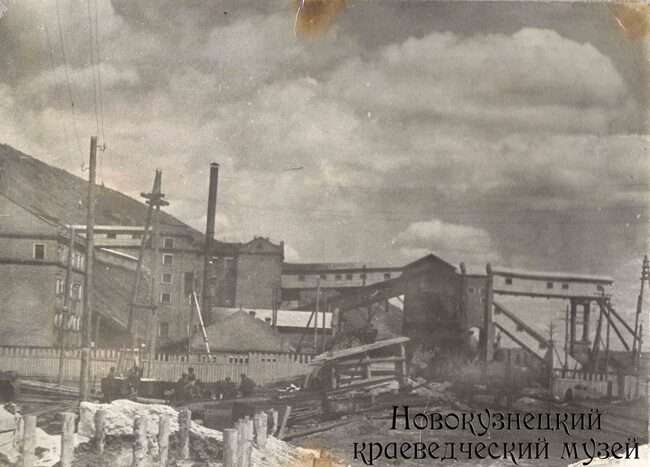 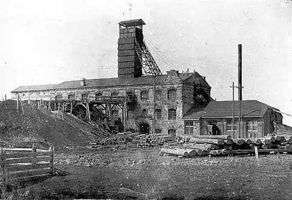 Первая государственная копь – Абашевская – была открыта  в 1907 г
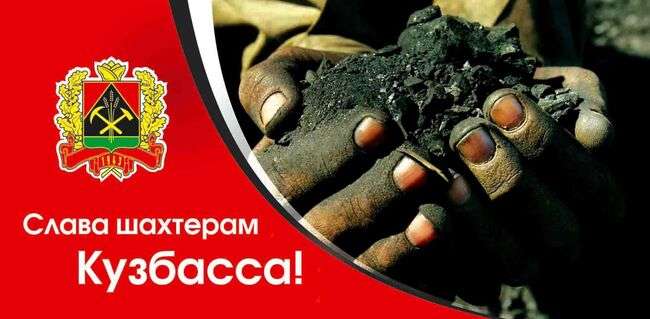 1939г. 31 декабря -открытие шахты «Байдаевская»
1943г. 29 июля — открытие шахты «Абашевская»
1946г. 29 июля — открытие шахты «Абашевская»
1954г.  июль— открытие шахты «Нагорная»
1954г.  июль- открытие шахты «Новокузнецкая»
1966г. 1 января— открытие шахты «Юбилейная»
1999г. открытие шахты «Кушеяковская»
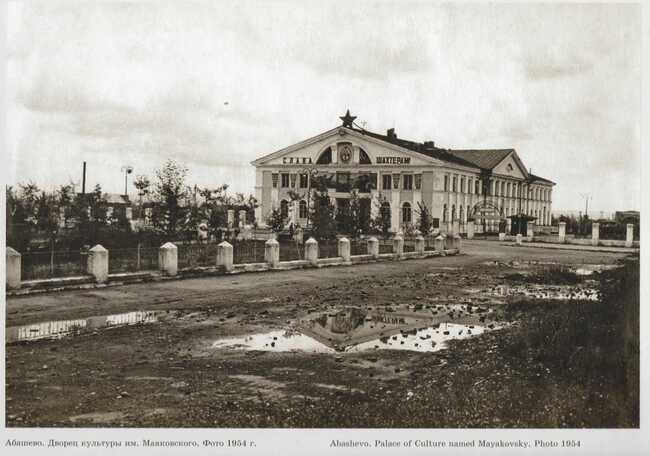 1953г-открытие ДК им. Маяковского
Фонтан перед   ДК им. Маяковского
Улица Пушкина
Улица Пушкина (вид от  ДК им. Маяковского)
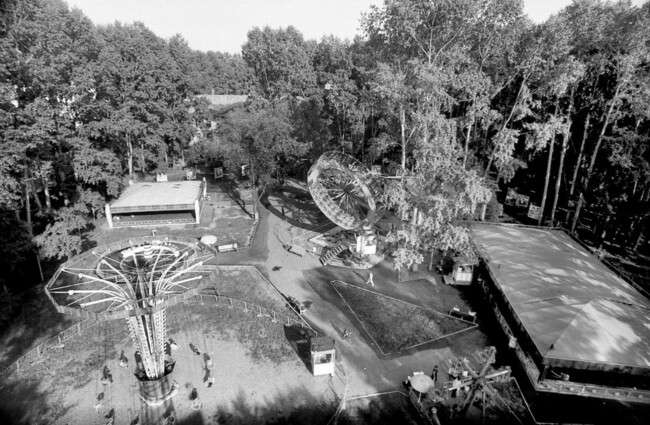 Парк аттракционовДК им. Маяковского
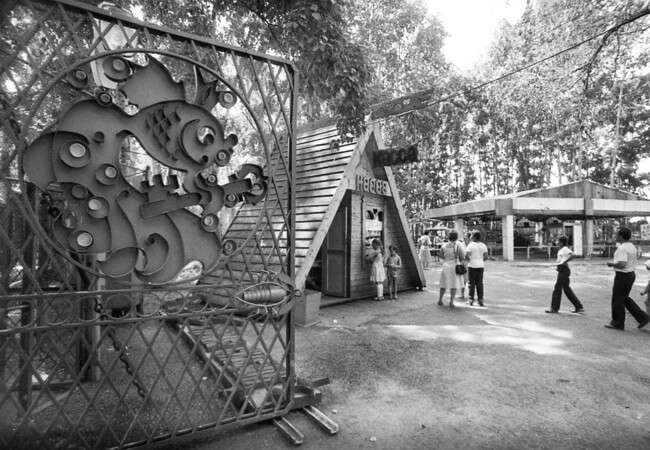 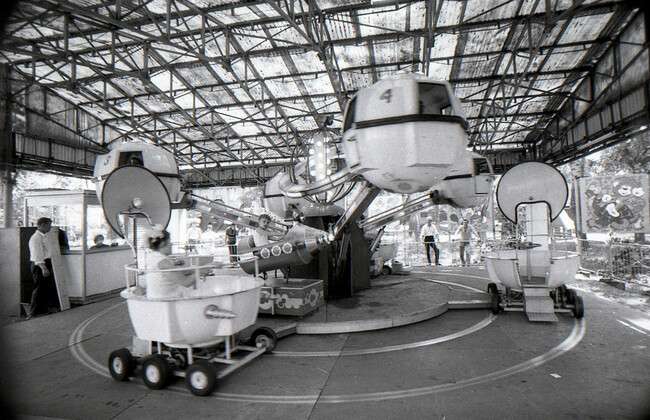 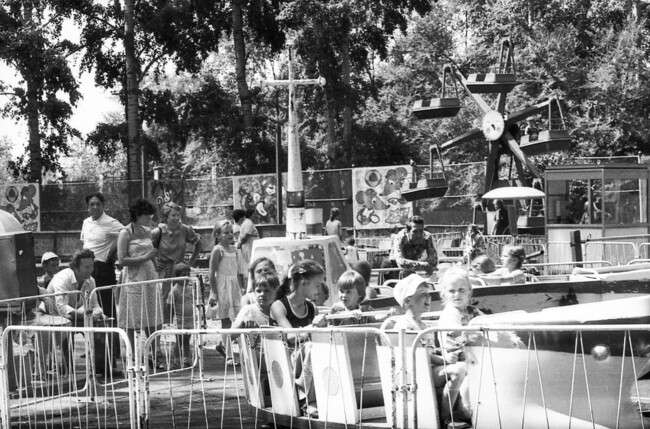 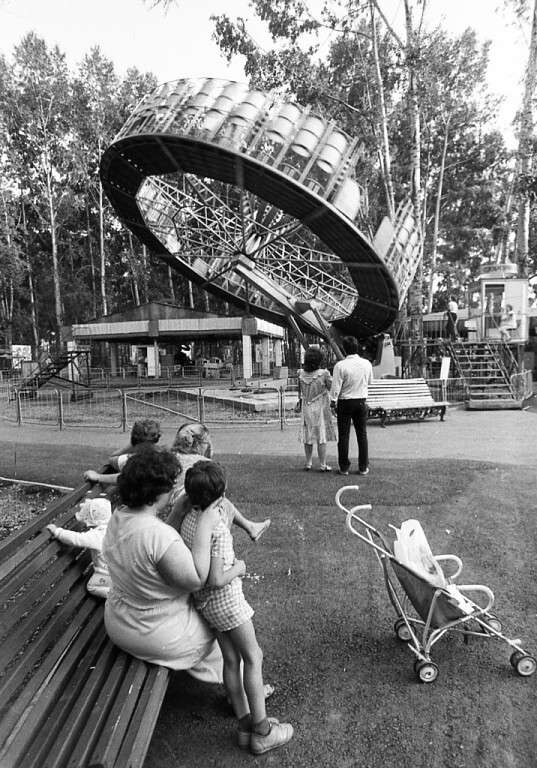 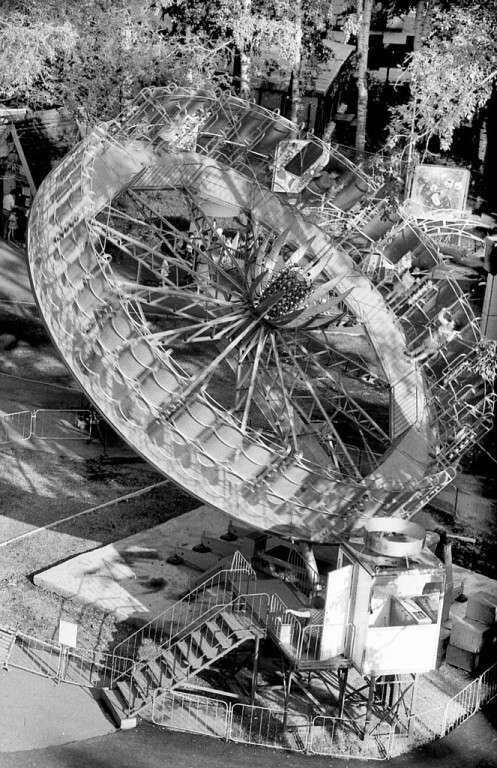 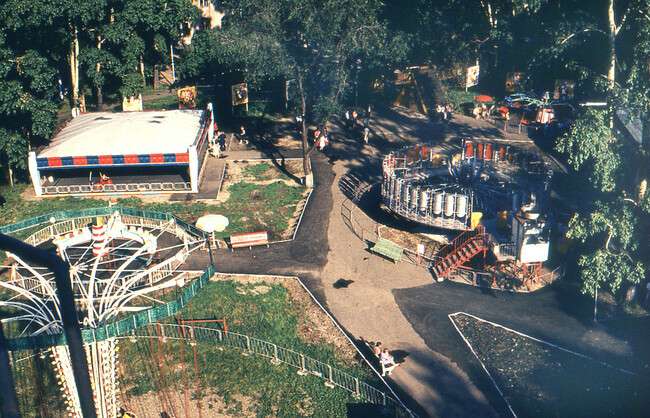 Храмы и церкви 
Церковь Святого мученика Иоанна Воина
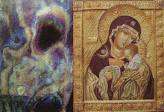 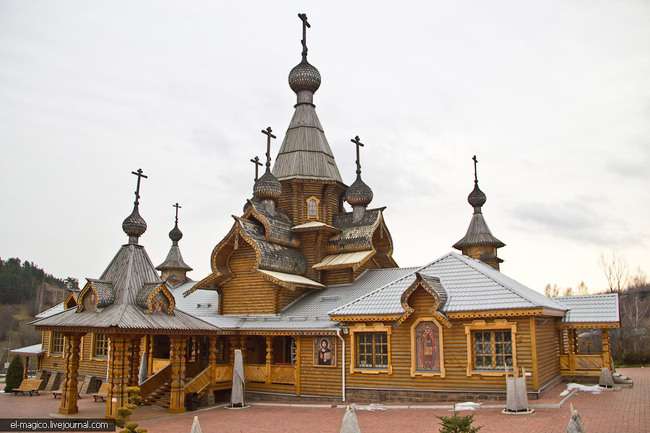 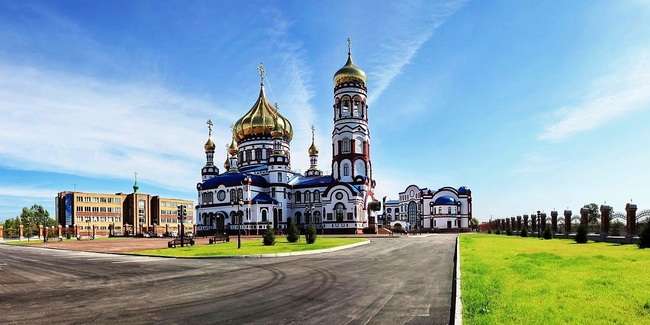 Собор Рождества Христова
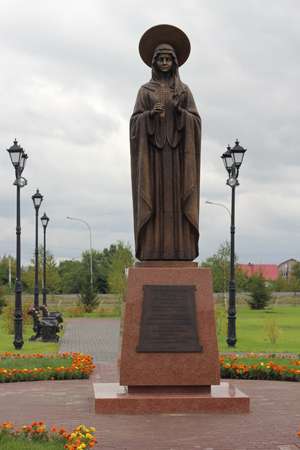 Святую Варвару почитают как небесную покровительницу всех горняков.
 
Верующие считают, что она помогает уберечься от внезапной смерти, без покаяния и причастия.
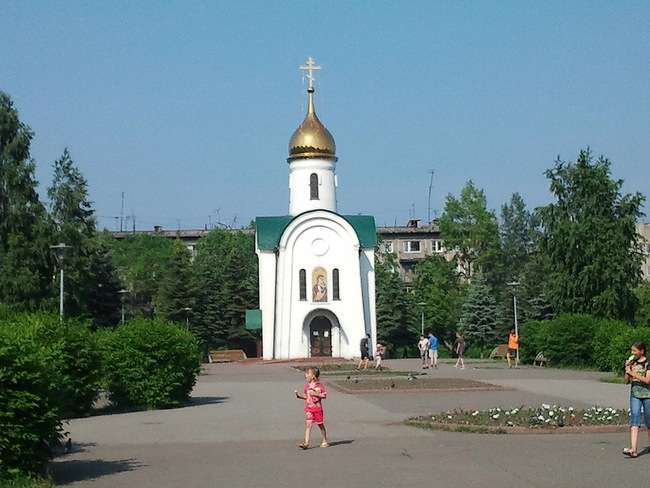 Часовня  Иконы Божией Матери 
«Утоли моя печали»
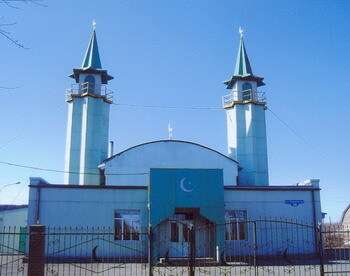 Мечеть «Чулпан»
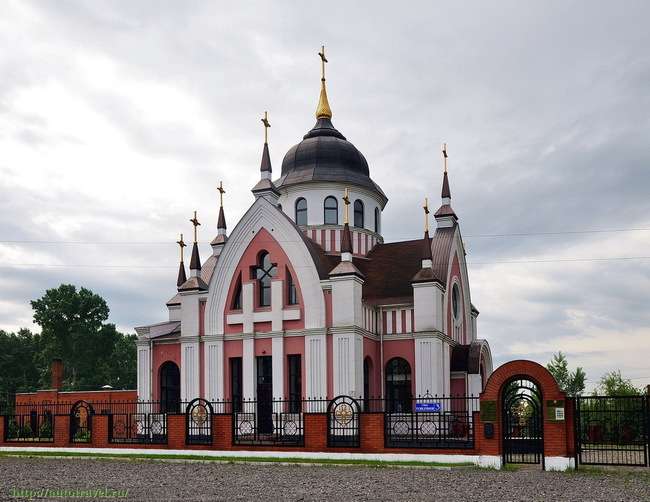 Католический храм Святого Иоанна Златоуста
В Орджоникидзевском районе  13 школ, 20 детских садов, 3 учреждения дополнительного образования, музыкальная школа, детско-юношеская спортивная школа
ШКОЛА 83 НА 3\4
Музей «Жить и верить» им. Братьев Сизых
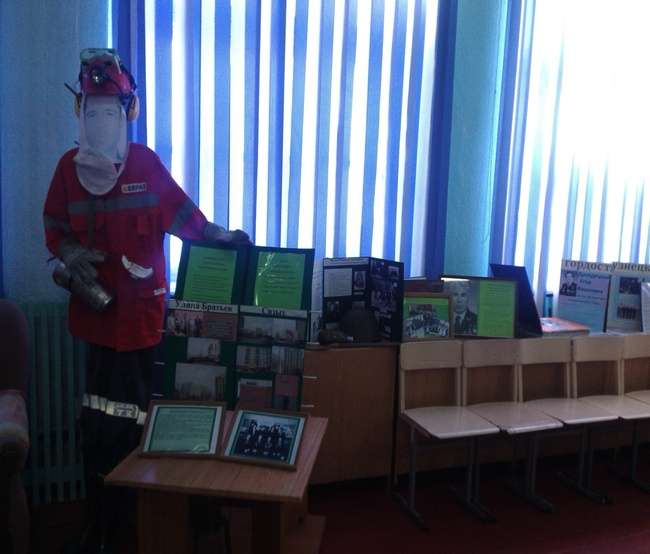 Памятные места районаПамятник «Погибшим шахтерам-воинам  ш. Байдаевская»
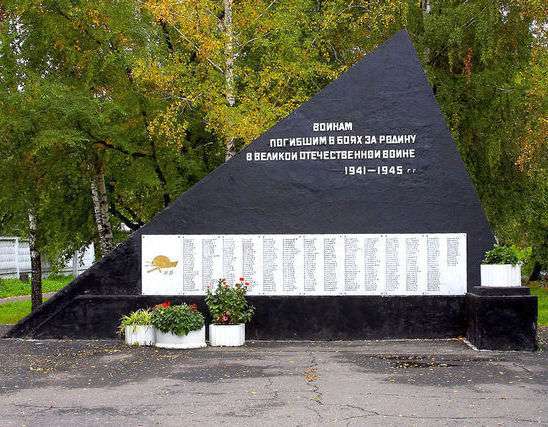 Мемориальный комплекс «Воинам Орджоникидзевского района, погибшим в боях за Родину в период Великой Отечественной войны 1941-1945»
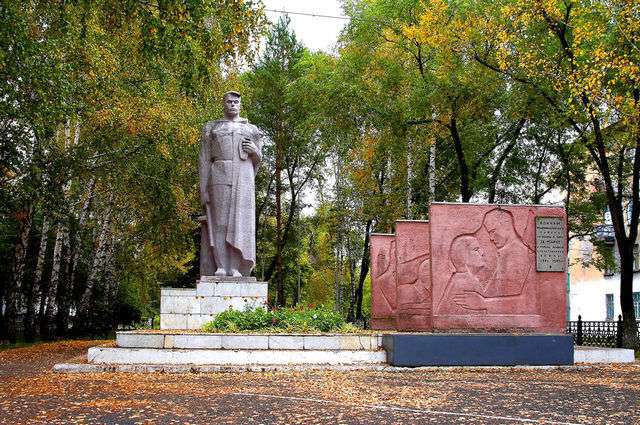 Их именами названы                            улицы                    Николай       Фёдорович                                           Ватутин
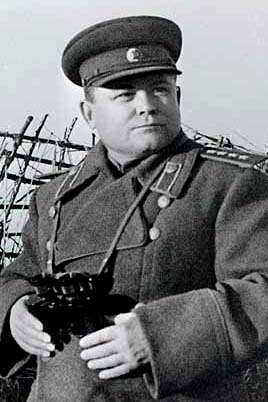 генерал армии, 
Герой Советского Союза
Фёдор Иванович Толбухин
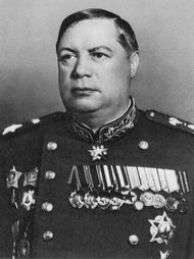 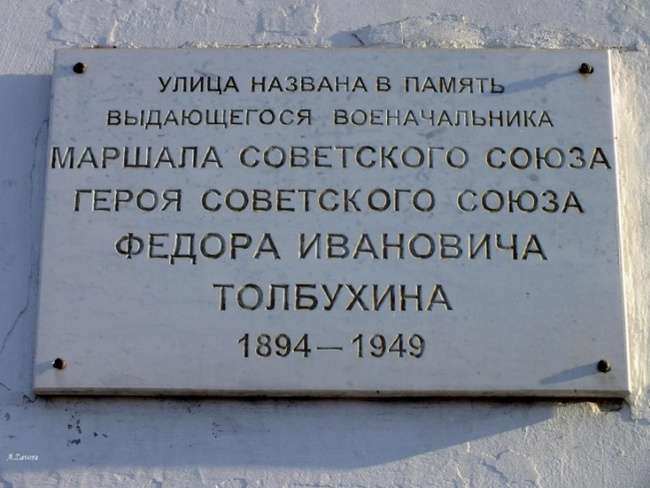 Выдающийся советский военачальник, Маршал Советского Союза, Герой Советского Союза , Народный герой Югославии, Герой Народной Республики Болгарии , кавалер ордена «Победа».
Братья Гаденовы
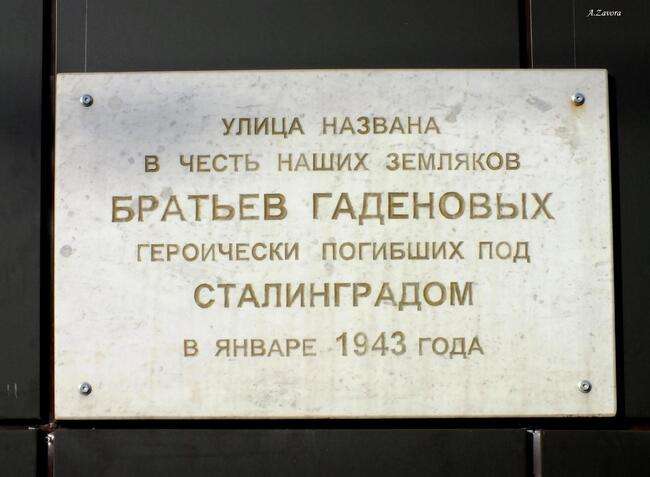 Гаденов Андрей Леонтьевич
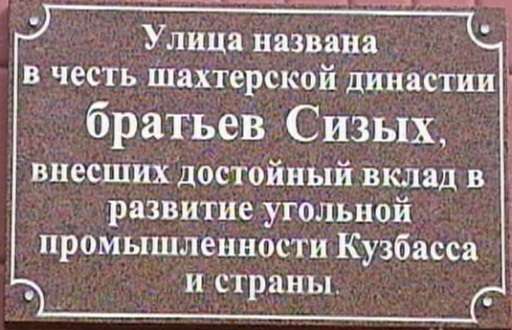 Братья Сизых
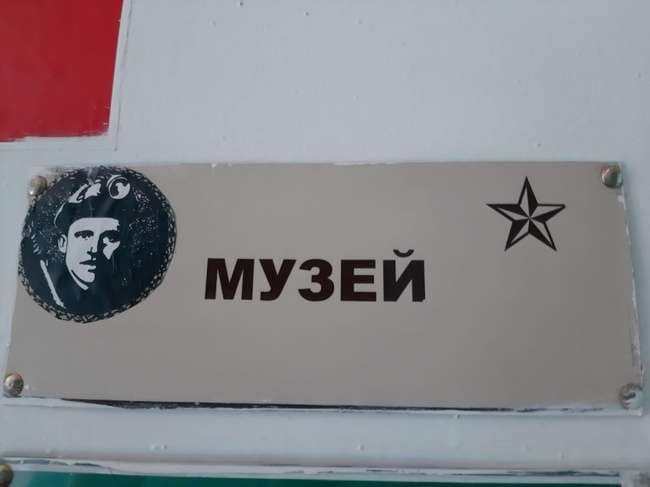 Дузенко Григорий Николаевич
лейтенант милиции
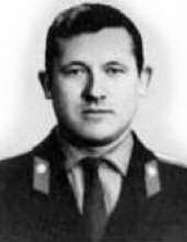 Иван Дементьевич Тузовский
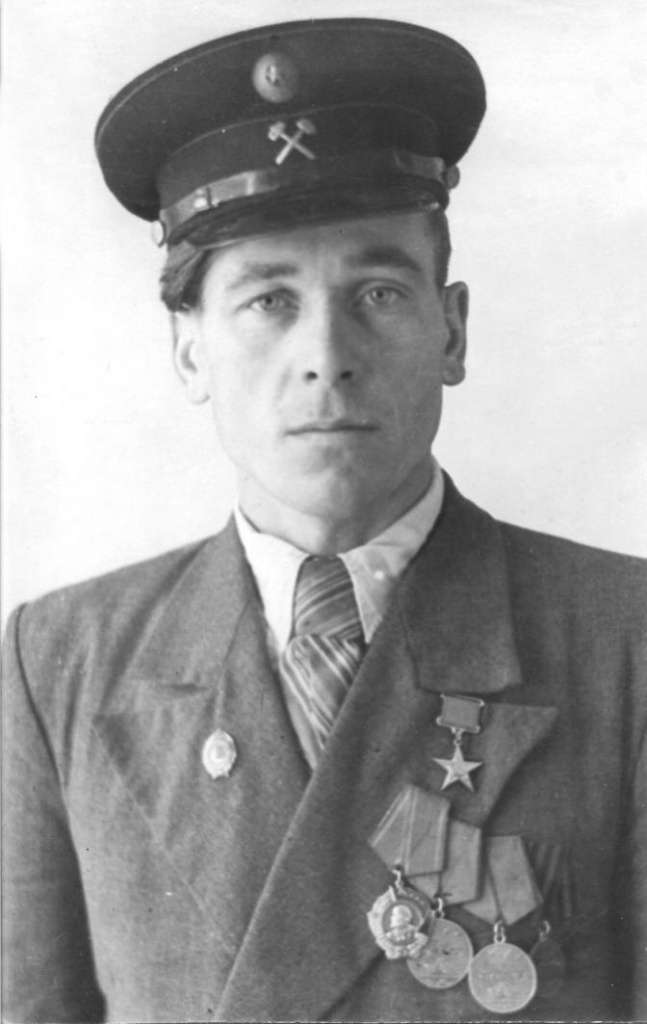 Шахтопроходчик, 
Герой 
Социалистического Труда
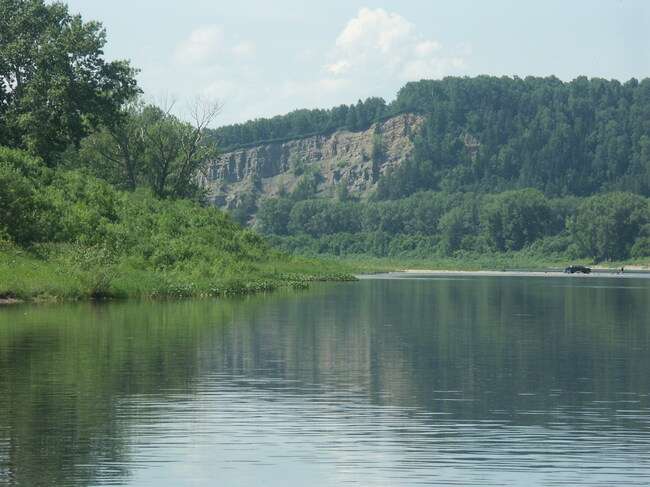 Милая малая родина,
 Теплый родительский дом.
 Сколько дорог было пройдено –
 Думали всюду о нём.
 
 Милая малая родина,
 Точка на карте Земли,
 Сердце навек тебе отдано,
 Мы тебя помнить должны!
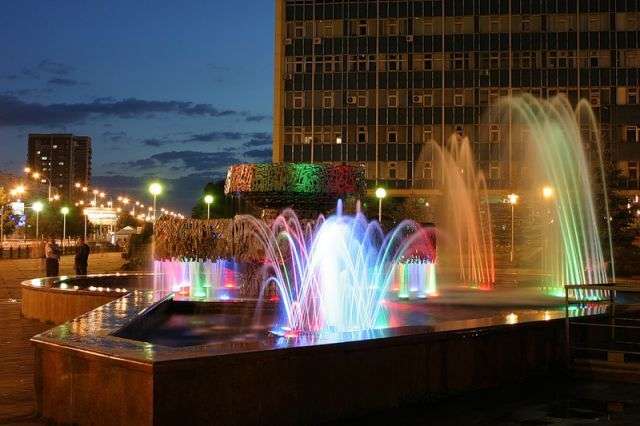 Любите Россию, свою землю,
 уважайте и цените людей, которые живут рядом с вами!
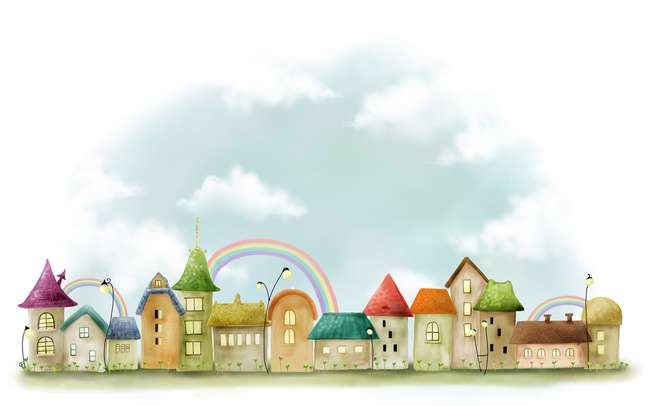 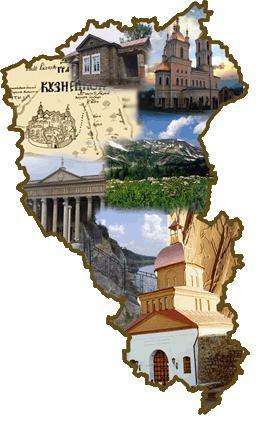 Спасибо 
за внимание!